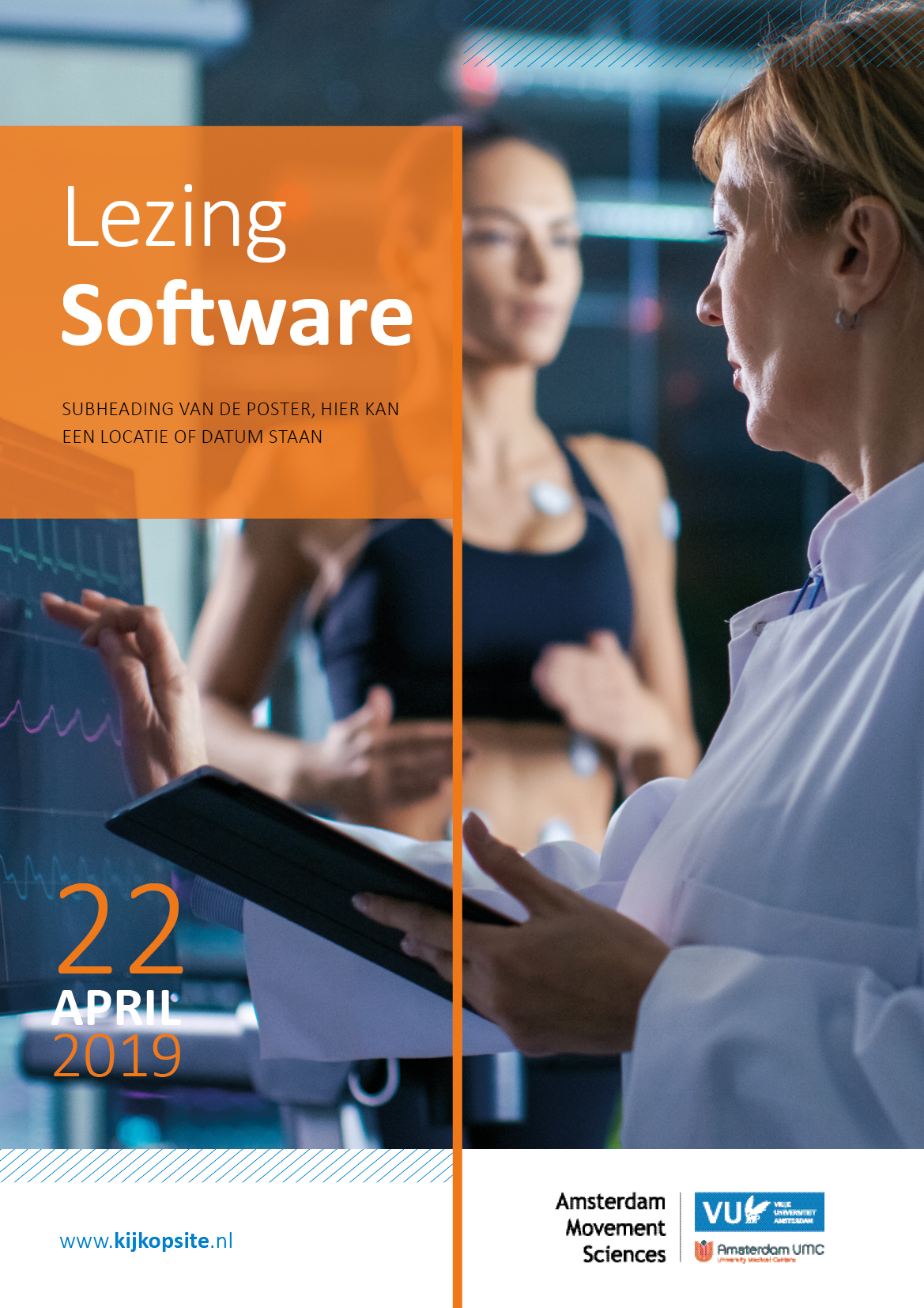 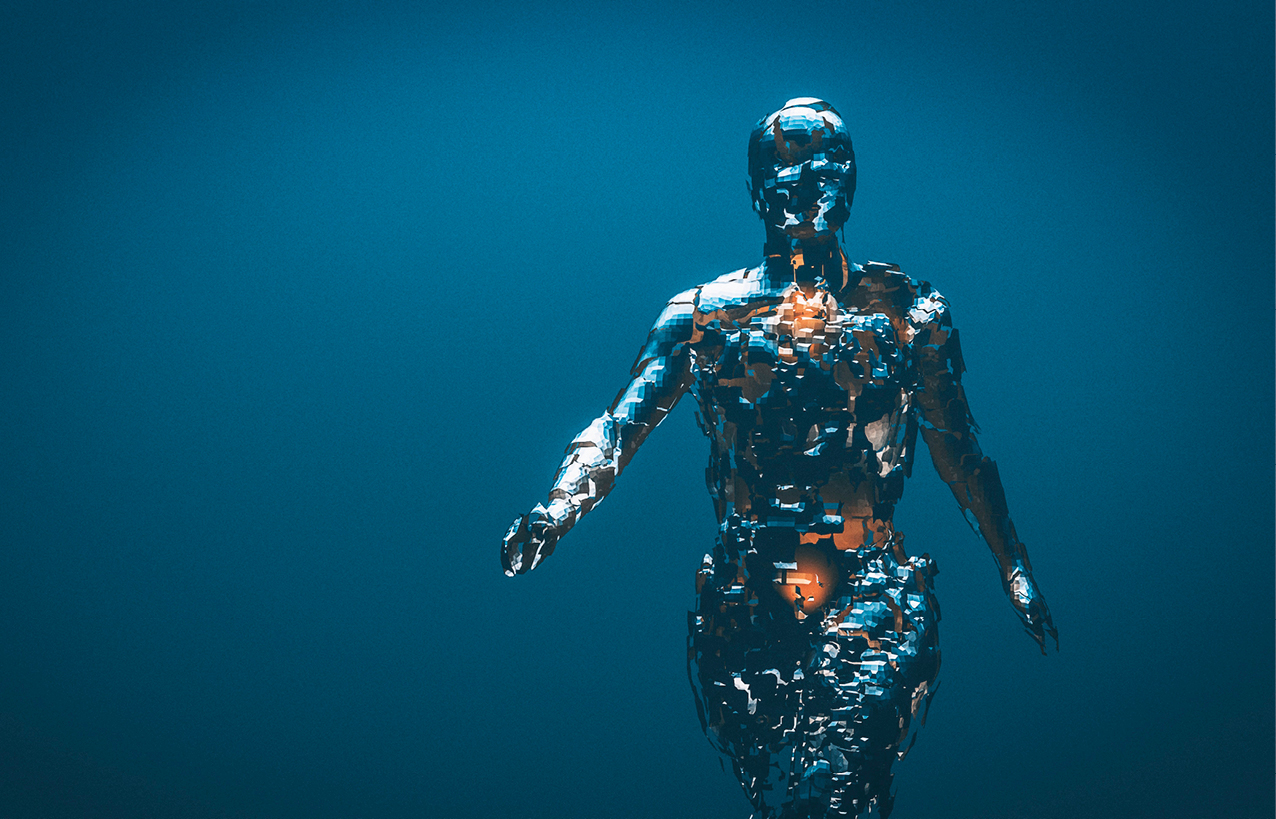 3rd AnnualResearchMeetingAmsterdam Movement Sciences
Organizers  kit, Royal Tropical Institute
Mauritskade 63, Amsterdam

Organizers
ams@vu.nl
amsmovement
22
APRIL
2019
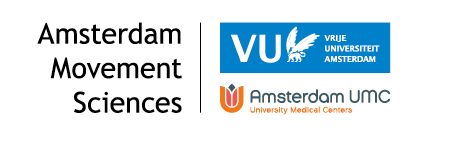 www.internetadres.nl
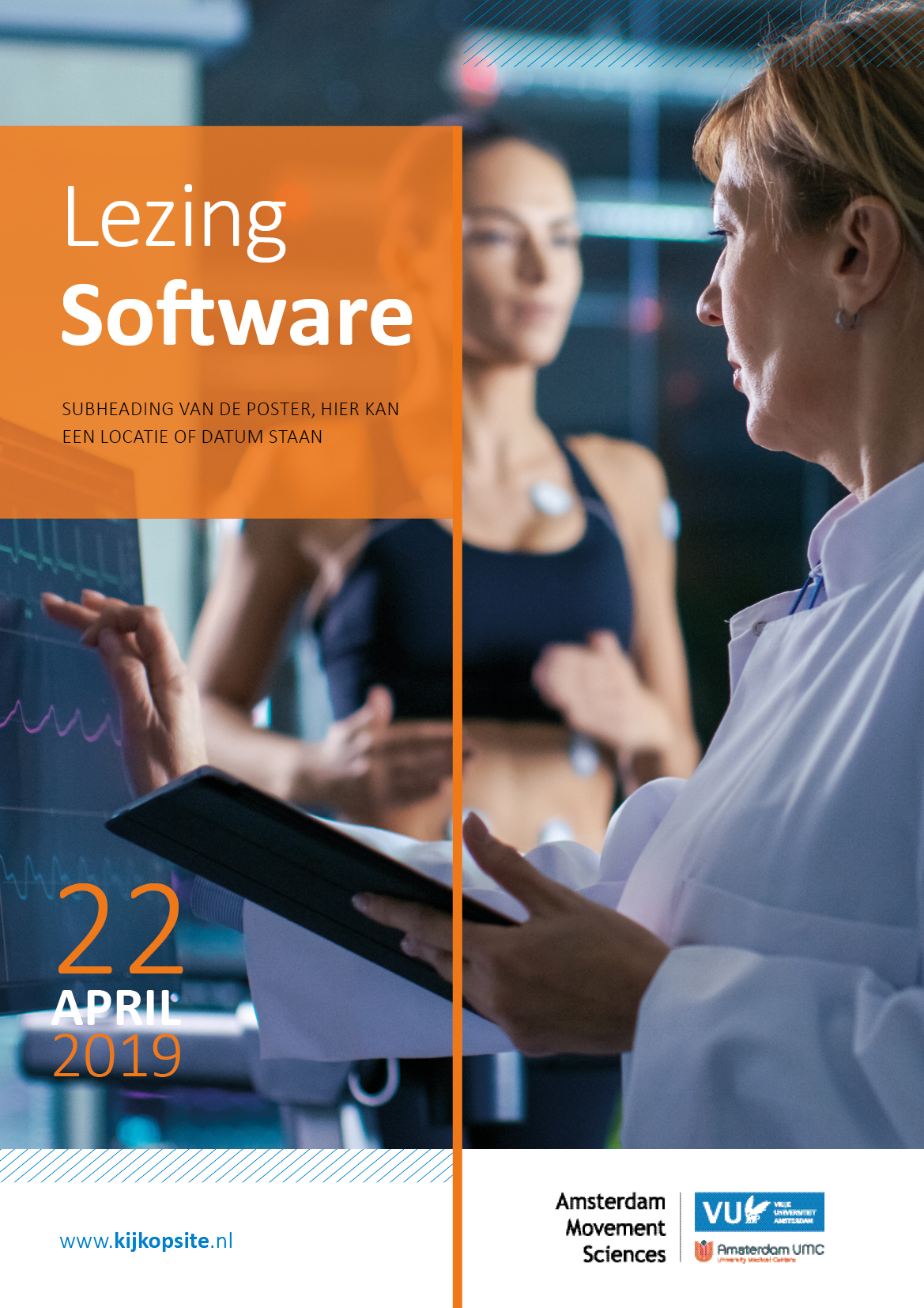 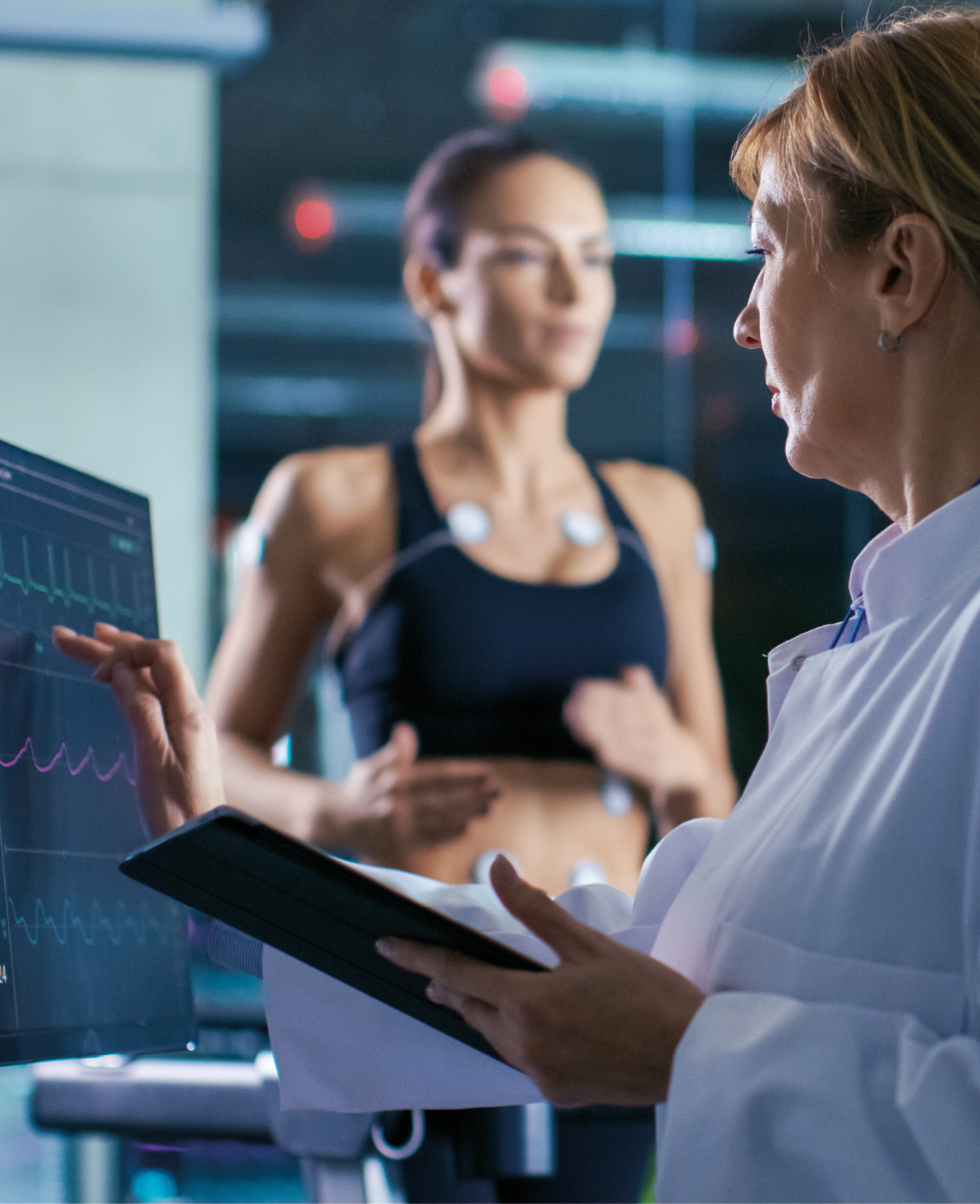 3rd AnnualResearchMeetingAmsterdam Movement Sciences
Organizers  kit, Royal Tropical Institute
Mauritskade 63, Amsterdam

Organizers
ams@vu.nl
amsmovement
22
APRIL
2019
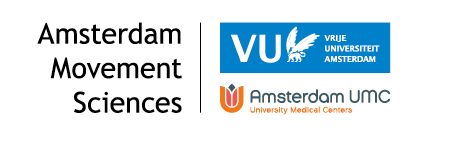 www.internetadres.nl
22
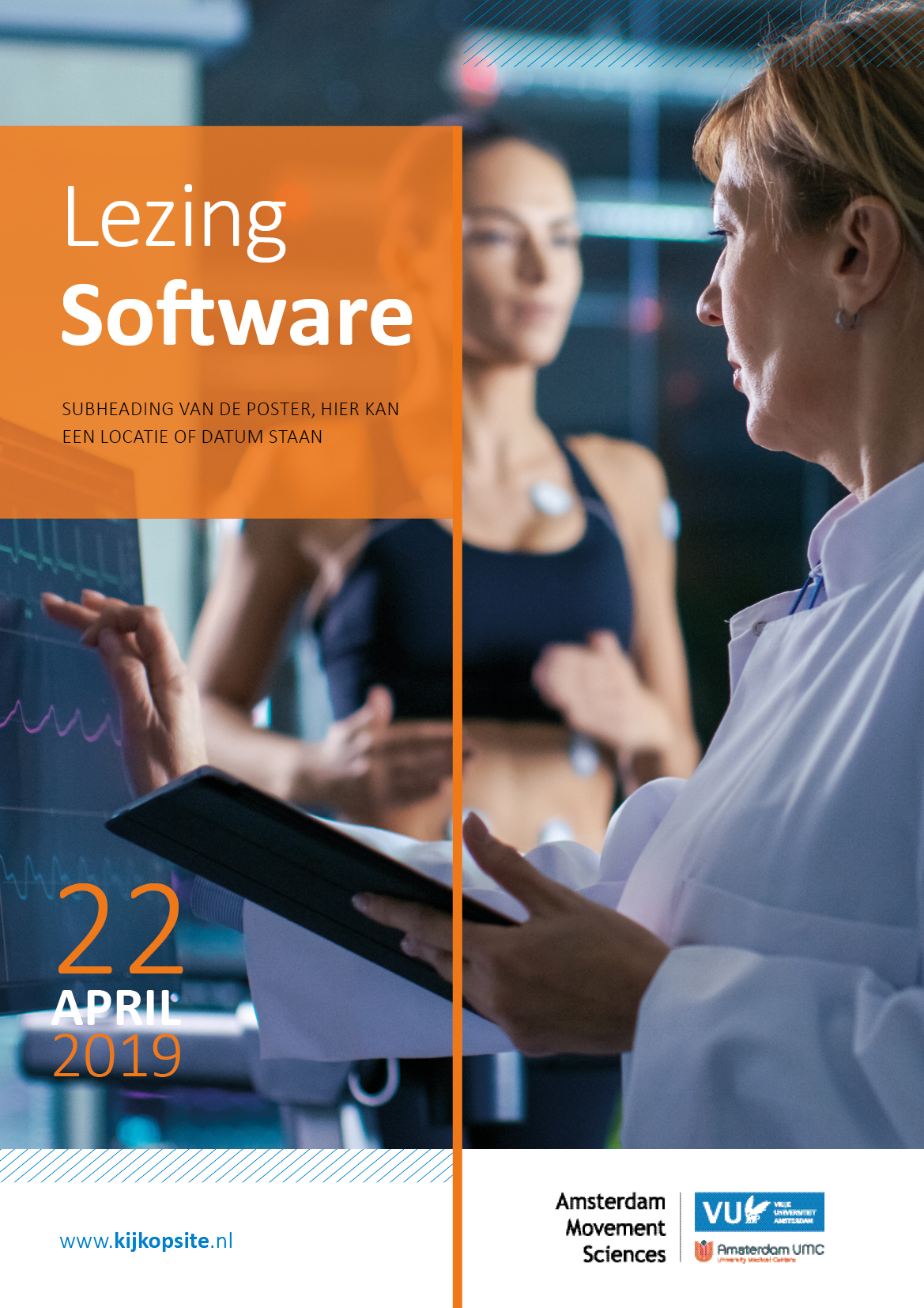 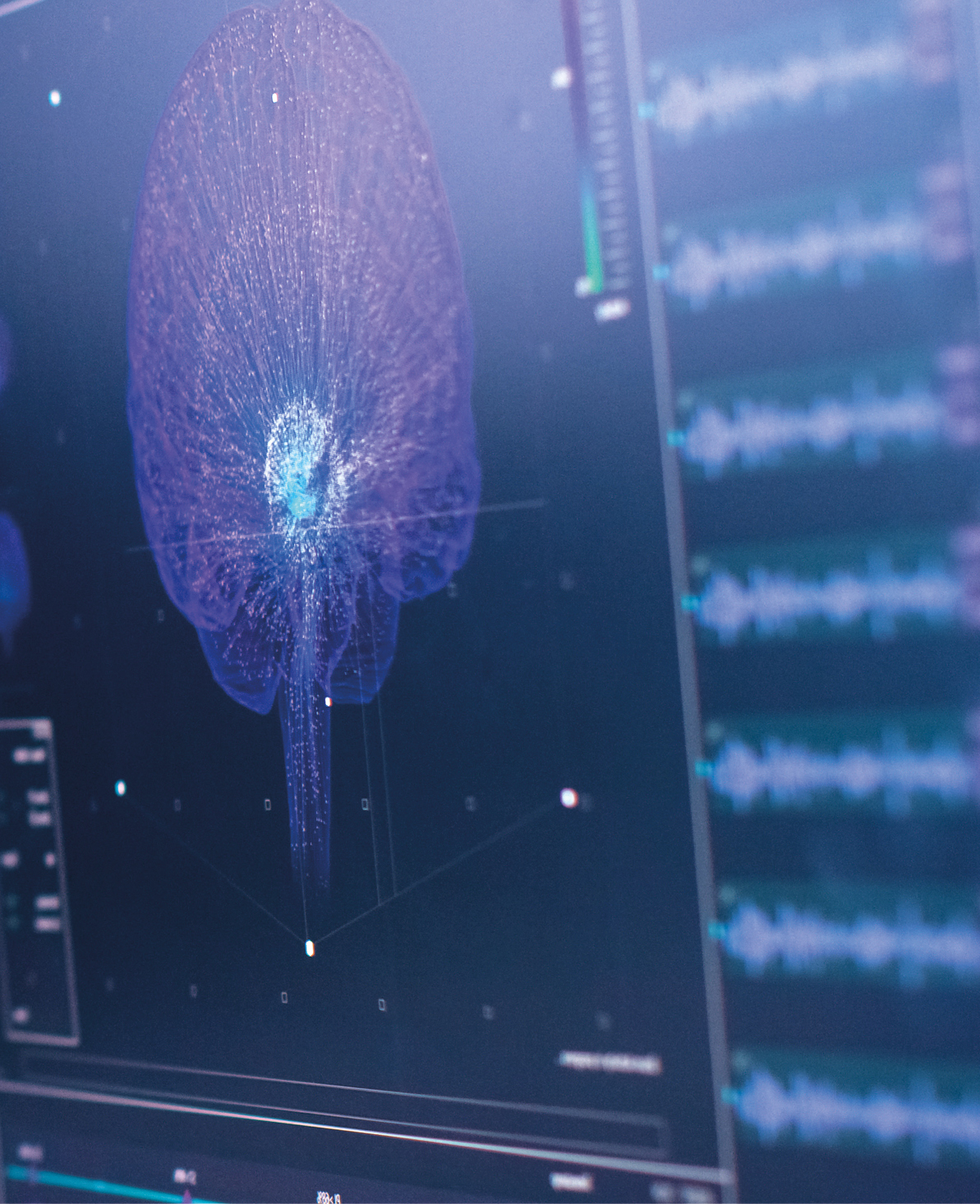 APRIL
2019
LezingSoftware
Amsterdam Movement Sciences
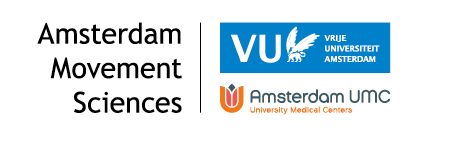 www.internetadres.nl